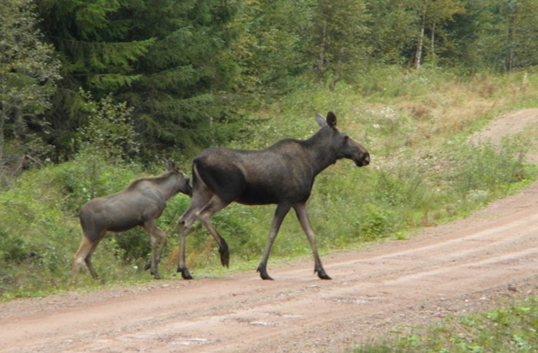 1
Välkommen till en kväll om vårt ädla högvilt älgen!

Annika Felton - presenterar resultaten  från sina 
Forskningsstudier, bland annat kring älgar och deras diet 
och foderval, samt kring skogsskötsel och klövvilt i samspel
 mm.
Datum: 29/8 - 24 
Tid:	18:30 – 21:00
Plats: Knut Hahns        gymnasieskola i Ronneby
& via Teams
Varmt välkomna önskar Jägareförbundet Blekinge
Anmäl senast 25/8 via bifogad formslänk
Foto : Elias Turesson